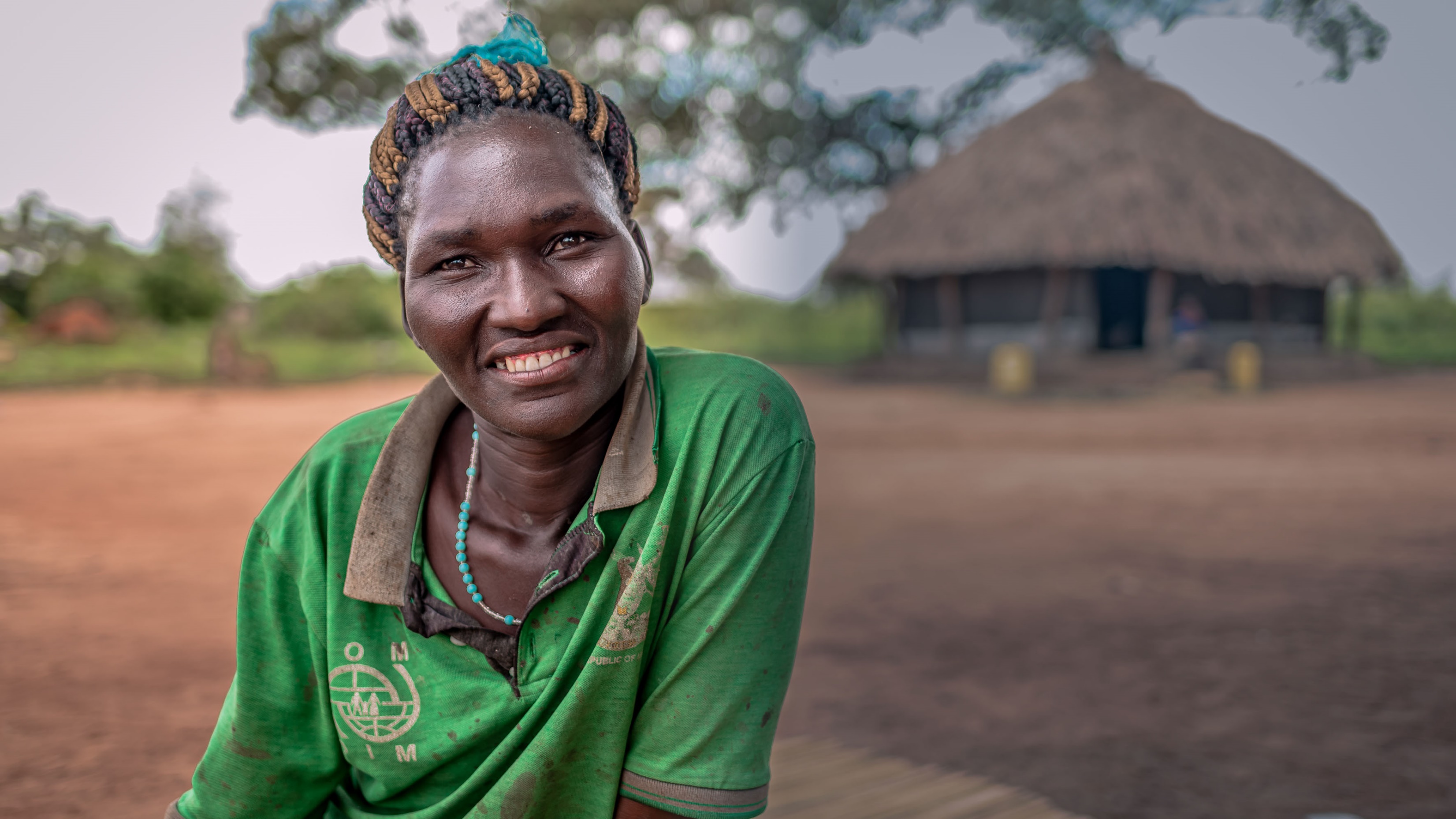 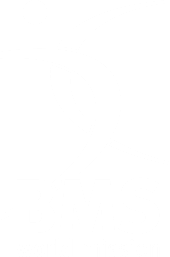 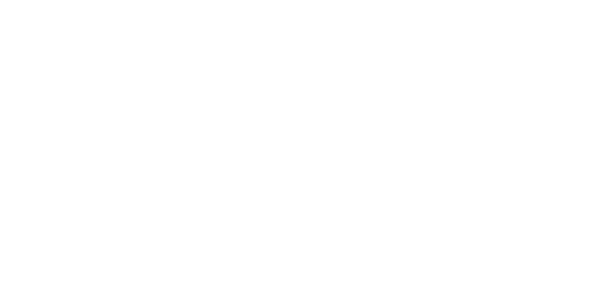 Quiz!
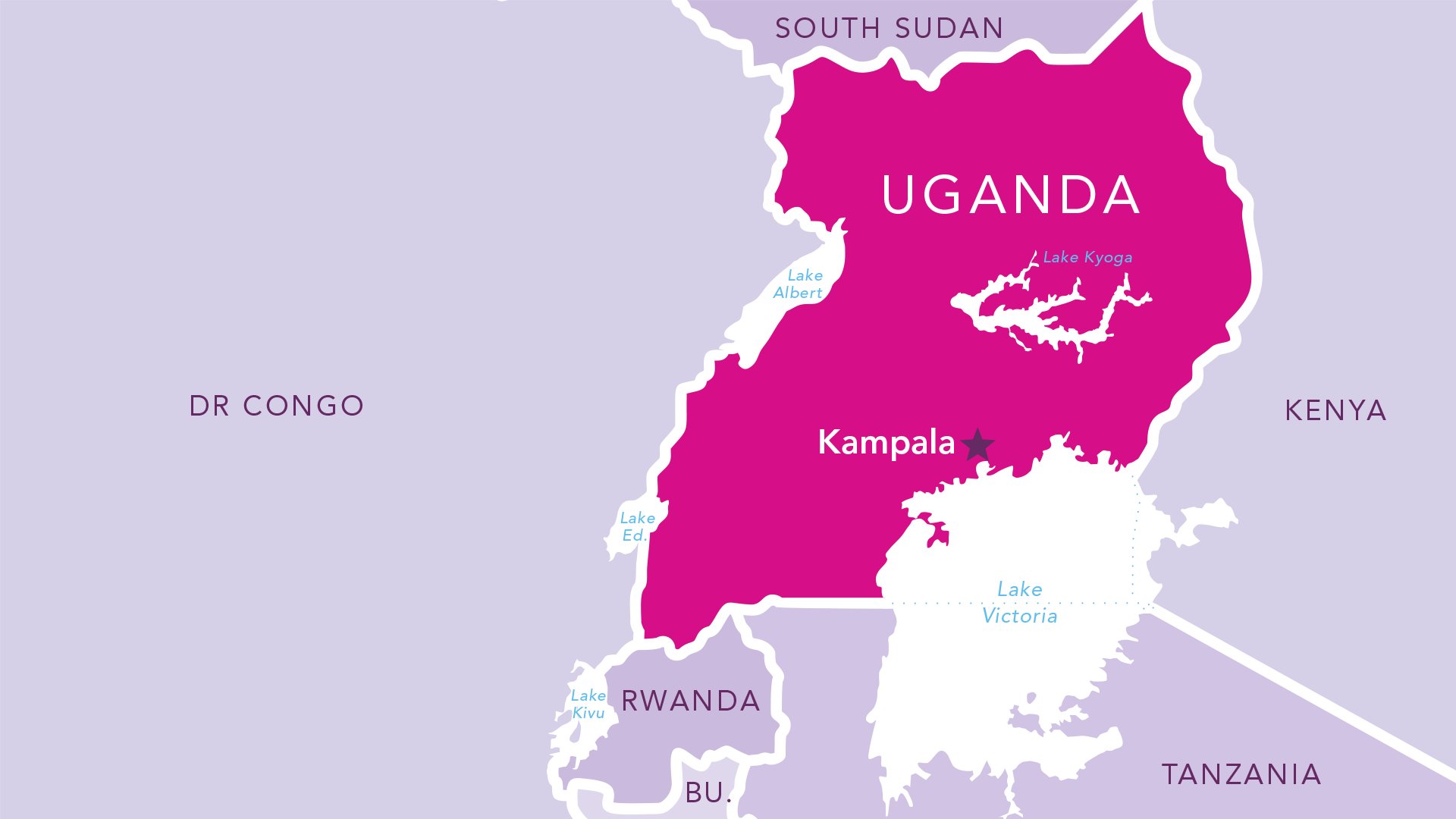 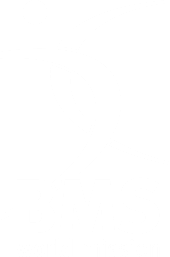 Question 1
Which five countries border Uganda? (5 pts)
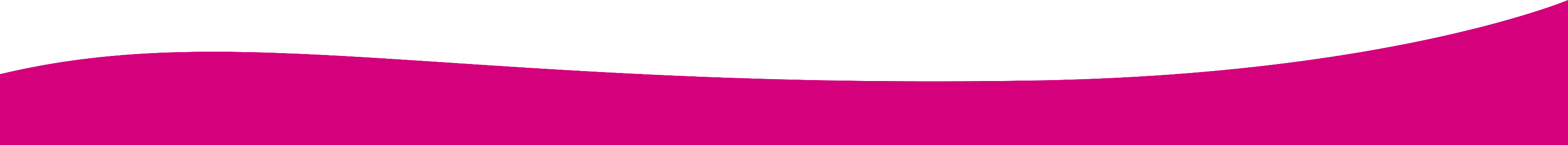 [Speaker Notes: Question 1Which five countries border Uganda? (5 pts)]
Question 2How many languages are spoken in Uganda?
57
32
41
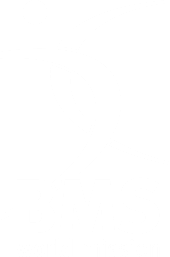 [Speaker Notes: Question 2How many languages are spoken in Uganda?
57
32
41]
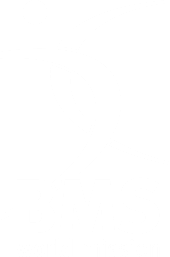 Question 3Many farmers in Gulu are being helped by BMS’ partner Justice Livelihoods Health (JLH). What percentage of the Ugandan population work in agriculture?
90%
70%
40%
[Speaker Notes: Question 3Many farmers in Gulu are being helped by BMS’ partner Justice Livelihoods Health (JLH). What percentage of the Ugandan population work in agriculture?
90%
70%
40%]
Question 4JLH works through local churches in Gulu to assess the needs of farmers in the area. How many churches does JLH partner with?
15
29
34
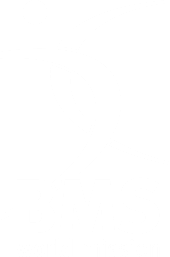 [Speaker Notes: Question 4JLH works through local churches in Gulu to assess the needs of local farmers in the area. How many churches does JLH partner with?
15
29
34]
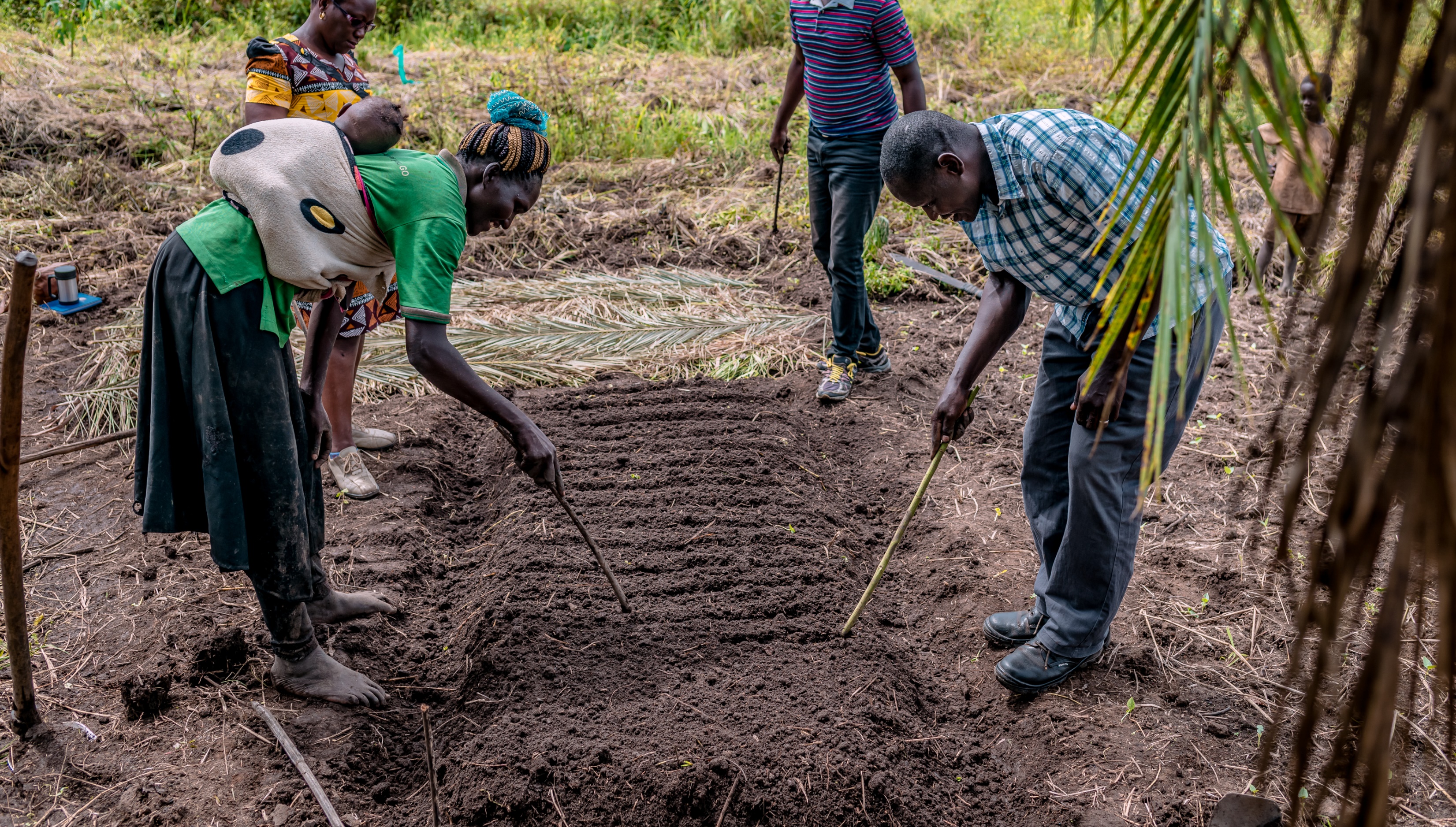 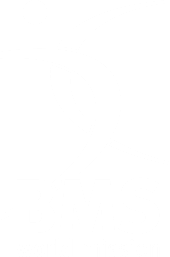 Question 5Which of these foods would you see growing on a farm in Gulu?
Tomatoes
Sesame seeds
Onions
All of the above
[Speaker Notes: Question 5Which of these foods would you see growing on a farm in Gulu?
Tomatoes
Sesame seeds
Onions
All of the above]
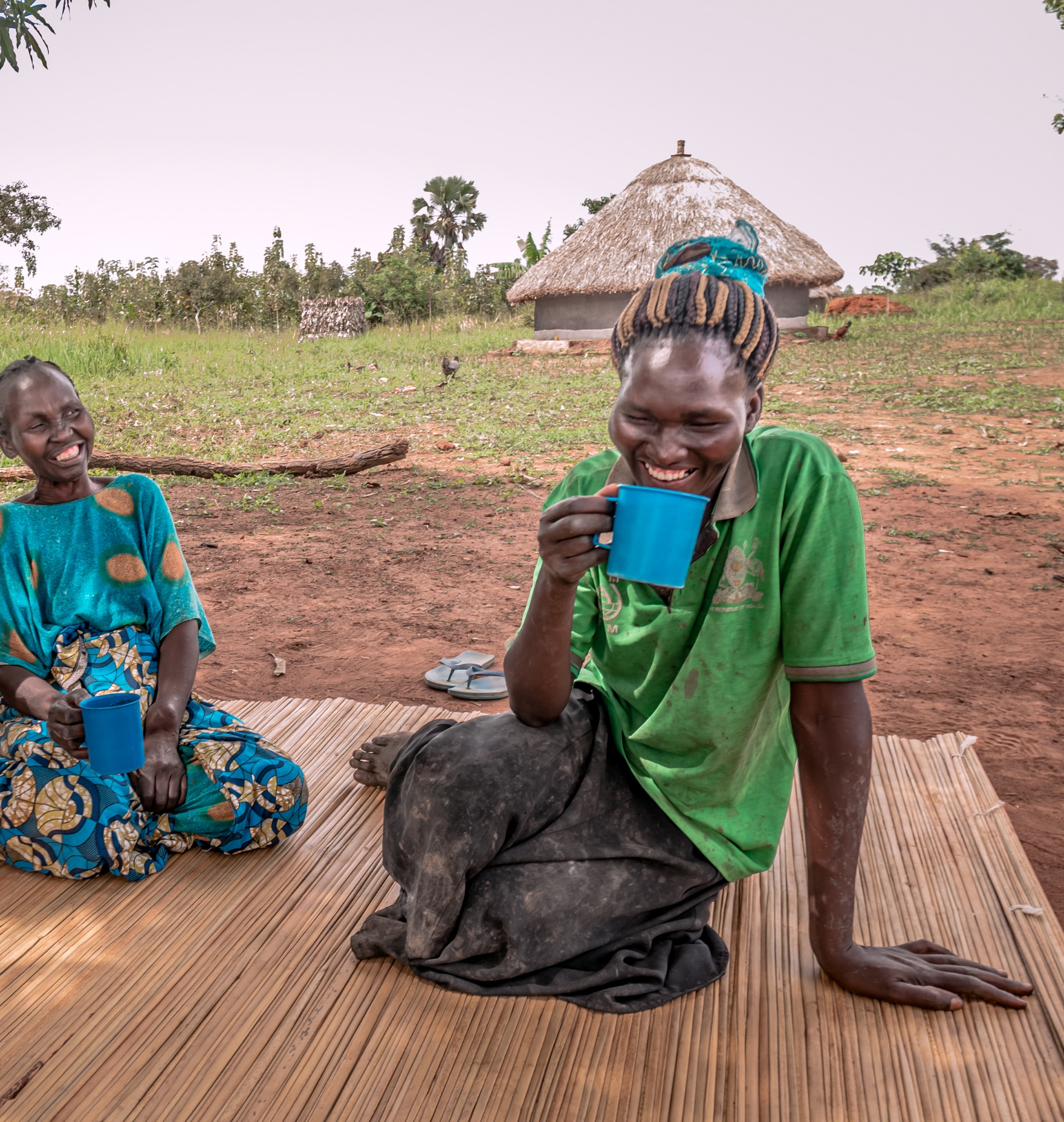 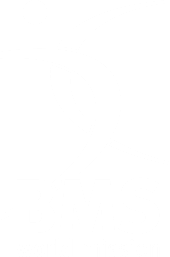 Question 6Matoke is a famous and delicious Ugandan dish. What does it consist of?
Cooked and mashed bananas
A sauce made of peanuts
Porridge made of maize
[Speaker Notes: Question 6Matoke is a famous and delicious Ugandan dish. What does it consist of?
Cooked and mashed bananas
A sauce made of peanuts
Porridge made of maize]
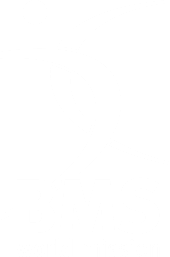 Question 7 When you support Days of Plenty, you help farmers get fair prices for their crops through the Cek Cam project (pronounced ‘chek cham’). But what does Cek Cam mean?
Abundant harvest
Provision
Store house
[Speaker Notes: Question 7 When you support Days of Plenty, you help farmers get fair prices for their crops through the Cek Cam project (pronounced ‘chek cham’). But what does Cek Cam mean?
Abundant harvest
Provision
Store house]
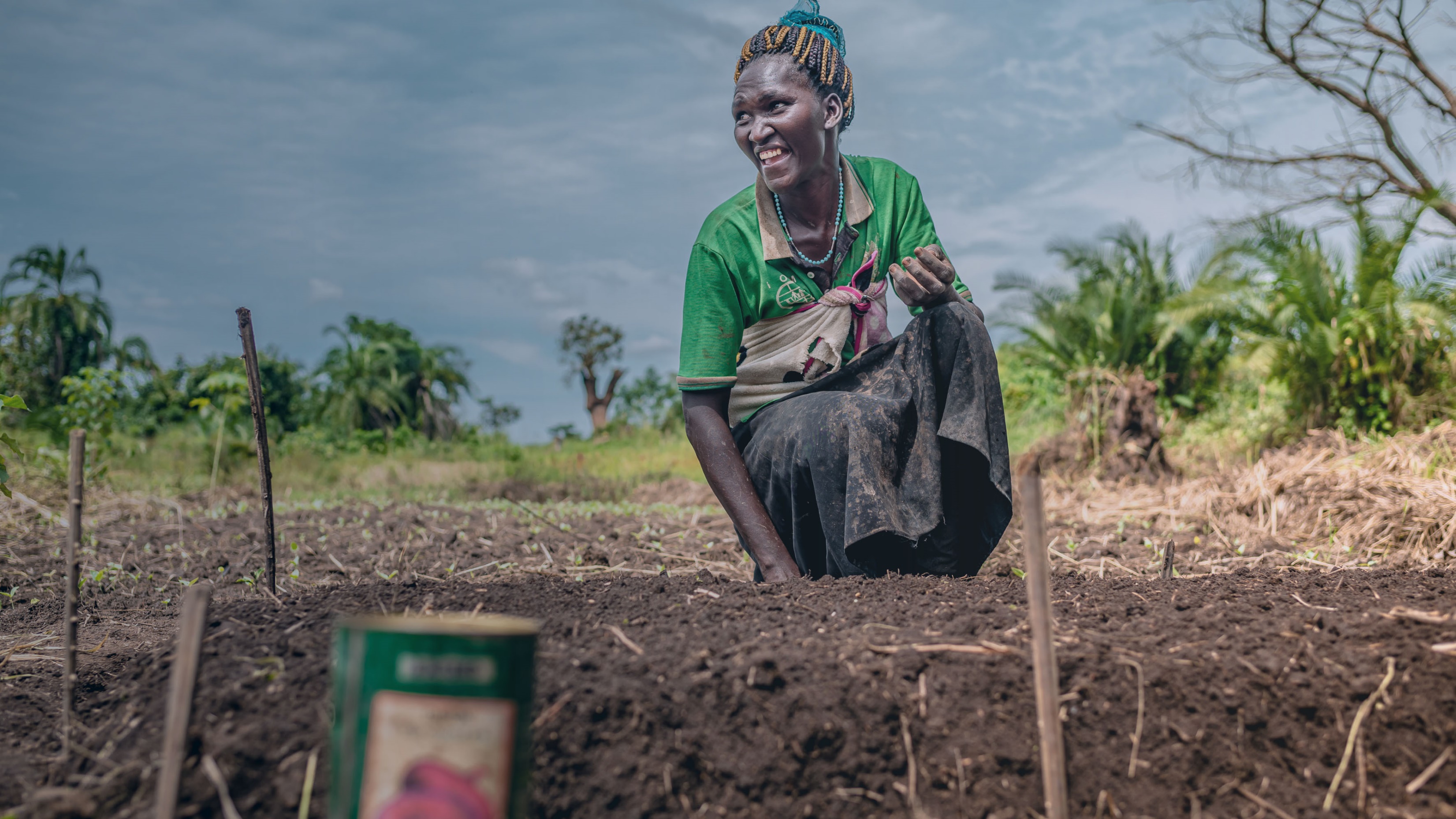 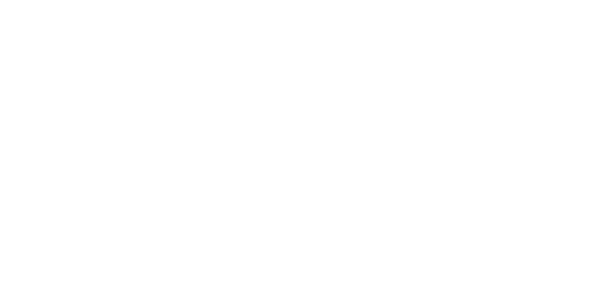 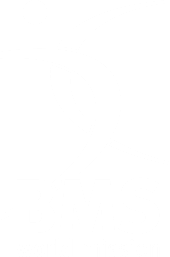 Answers!
[Speaker Notes: Days of Plenty Answers!]
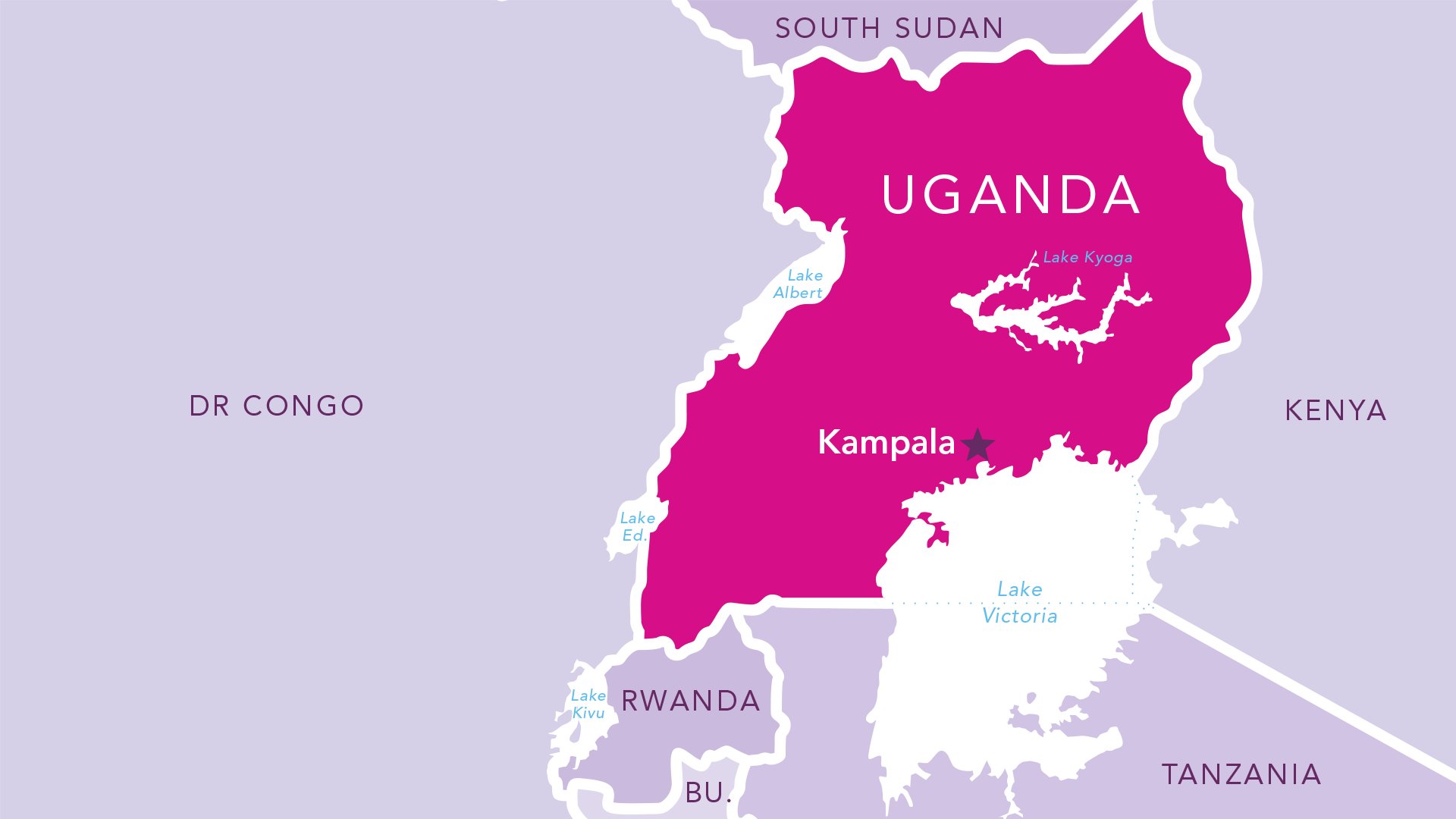 SOUTH SUDAN
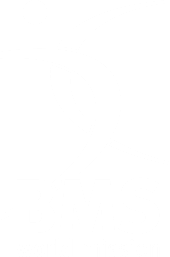 Question 1
Which five countries border Uganda? (5 pts)
KENYA
D R CONGO
TANZANIA
RWANDA
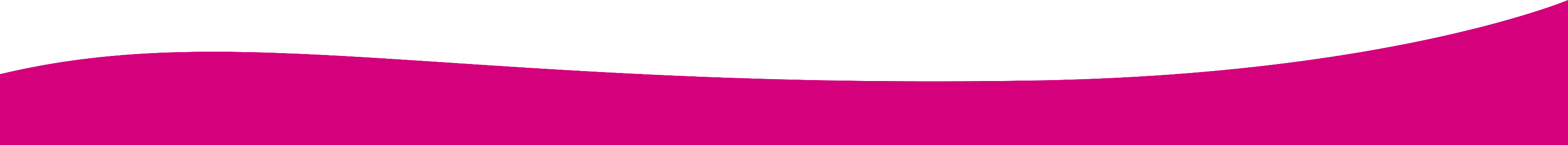 [Speaker Notes: Question 1Which five countries border Uganda? (5 pts)D  R CongoRwandaTanzaniaKenyaSouth Sudan]
Question 2How many languages are spoken in Uganda?
57
32
41
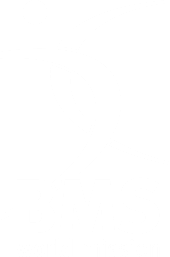 [Speaker Notes: Question 2How many languages are spoken in Uganda?
57
32
41 – CORRECT ANSWER]
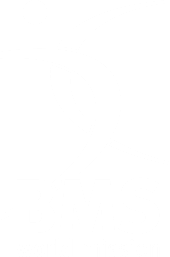 Question 3Many farmers in Gulu are being helped by BMS’ partner JLH. What percentage of the Ugandan population work in agriculture?
90%
70%
40%
[Speaker Notes: Question 3Many farmers in Gulu are being helped by BMS’ partner JLH. What percentage of the Ugandan population work in agriculture?
90%
70% - CORRECT ANSWER
40%]
Question 4JLH works through local churches in Gulu to assess the needs of farmers in the area. How many churches does JLH partner with?
15
29
34
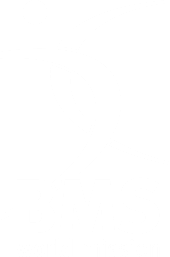 [Speaker Notes: Question 4JLH works through local churches in Gulu to assess the needs of local farmers in the area. How many churches does JLH partner with?
15
29 – CORRECT ANSWER
34]
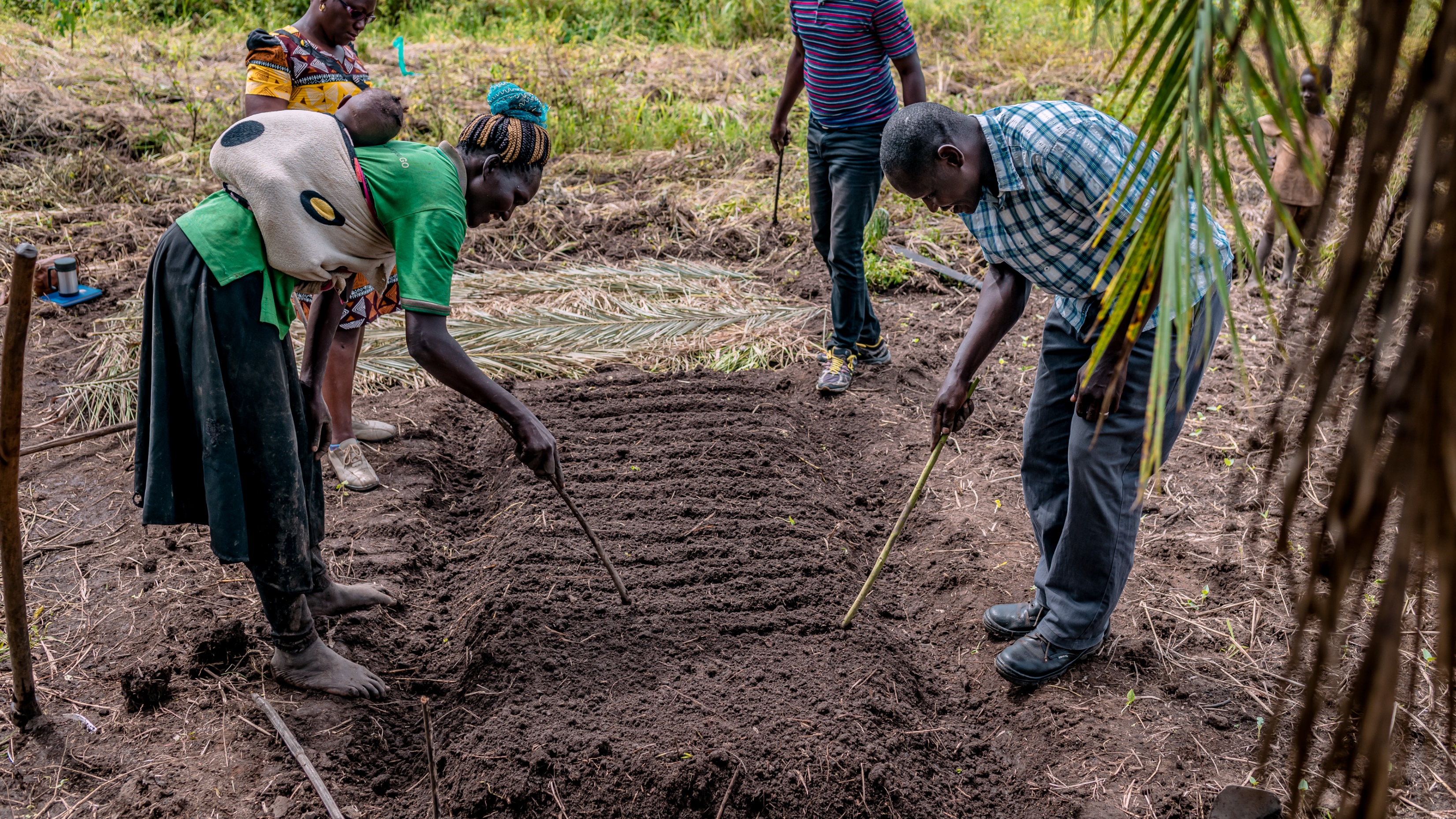 Question 5Which of these foods would you see growing on a farm in Gulu?
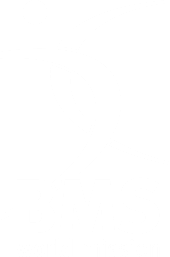 Tomatoes
Sesame seeds
Onions
All of the above
[Speaker Notes: Question 5Which of these foods would you see growing on a farm in Gulu?
Tomatoes
Sesame seeds
Onions
All of the above]
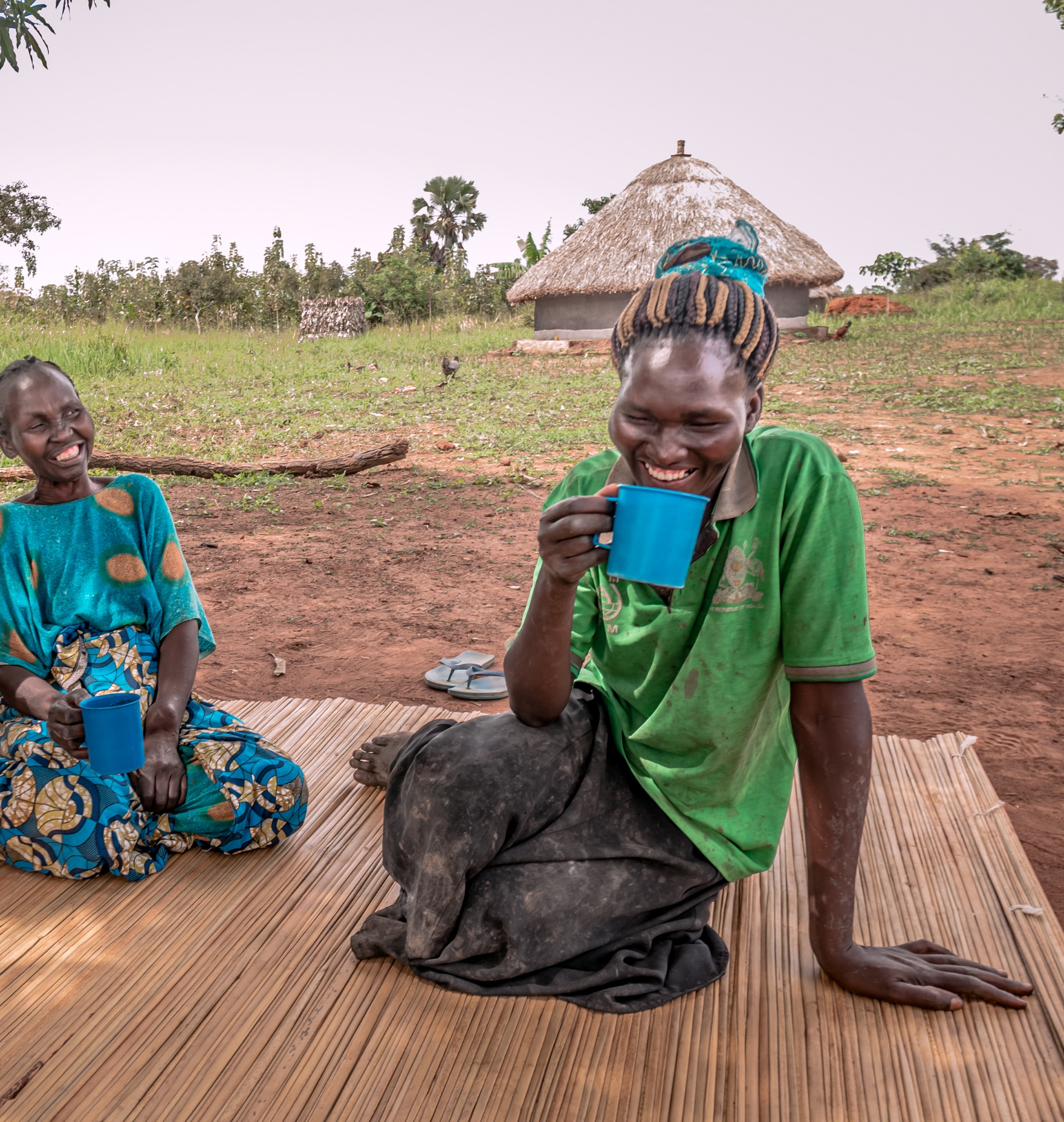 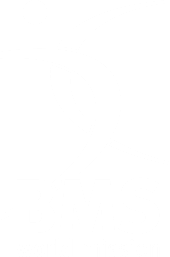 Question 6Matoke is a famous Ugandan dish. What is it made of?
Cooked and mashed bananas
A sauce made of peanuts
Porridge made of maize
[Speaker Notes: Question 6Matoke is a famous Ugandan dish. What is it made of?
Cooked and mashed bananas – CORRECT ANSWER
A sauce made of peanuts
Porridge made of maize]
Question 7 When you support Days of Plenty, you help farmers get fair prices for their crops through the Cek Cam project (pronounced ‘chek cham’). But what does Cek Cam mean?
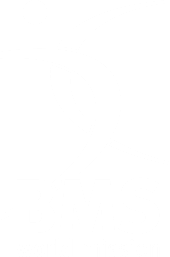 Abundant harvest
Provision
Store house
[Speaker Notes: Question 7 When you support Days of Plenty, you help farmers get fair prices for their crops through the Cek Cam project (pronounced ‘chek cham’). But what does Cek Cam mean?
Abundant harvest – CORRECT ANSWER
Provision
Store house]
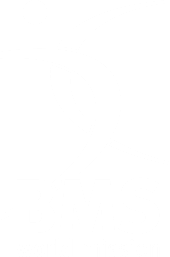 Thank you for supporting Days of Plenty!
[Speaker Notes: Thank you for supporting Days of Plenty!]